Администрация НИЖНЕБЫКОВСКОГО сельского поселения
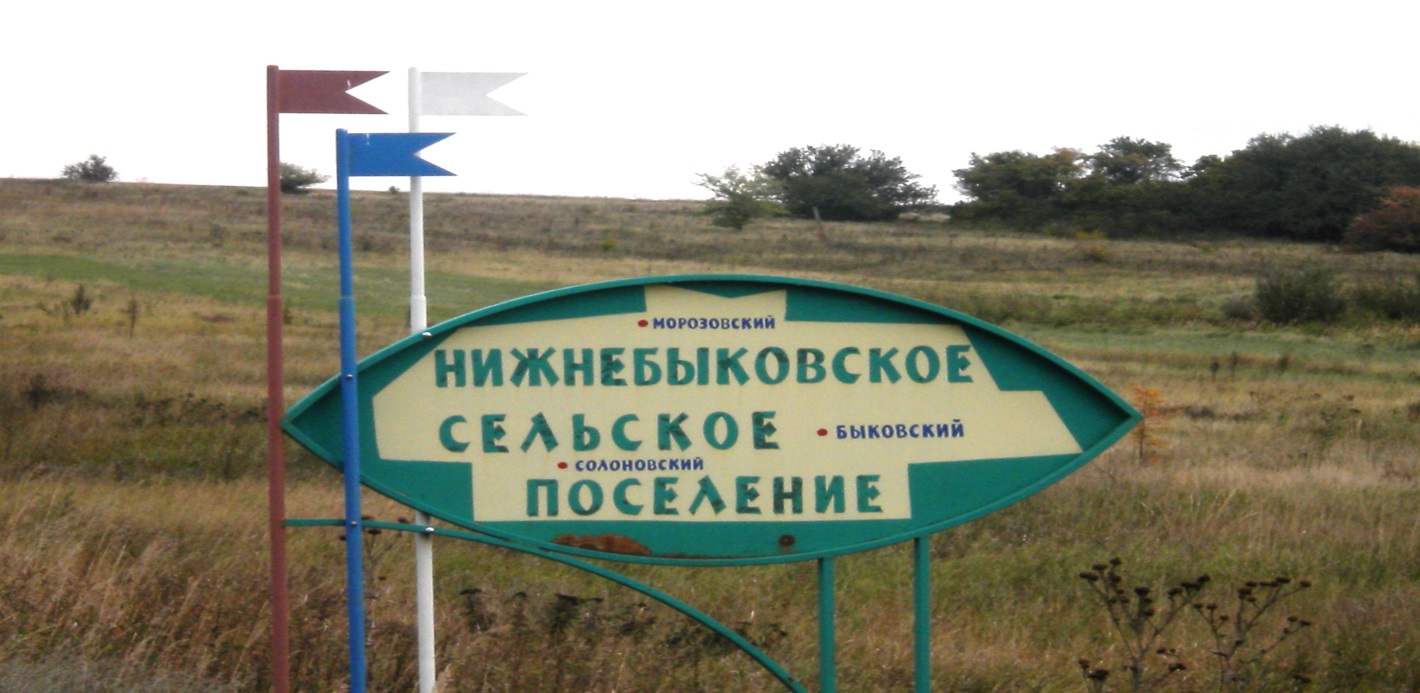 Отчет об исполнении бюджета 
Нижнебыковского сельского поселения 
Верхнедонского района
за 2019 год
Администрация  Верхняковского сельского поселения
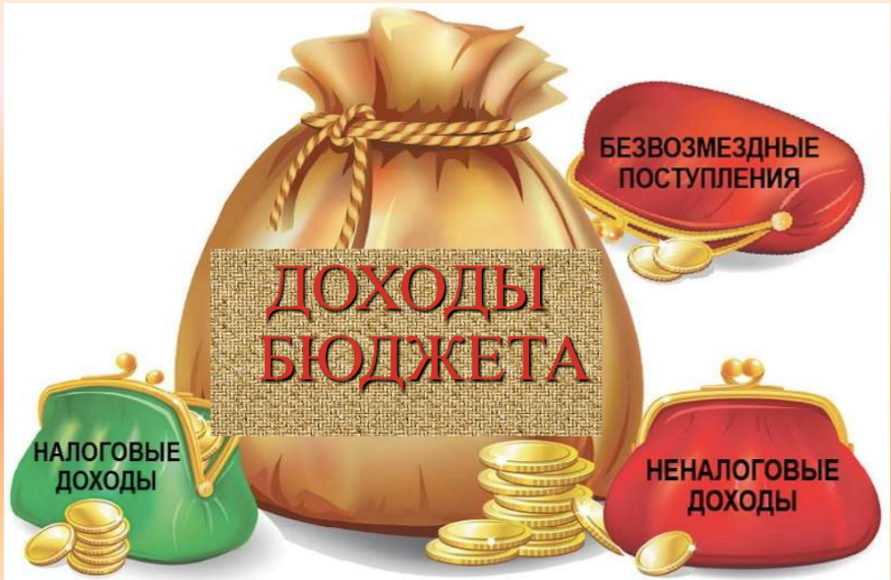 Данные по бюджету Нижнебыковского сельского поселения Верхнедонского района
(тыс. рублей) факт
2
3
Администрация Нижнебыковского сельского поселения
Динамика доходов бюджета Нижнебыковского сельского поселения Верхнедонского района
4
Администрация Нижнебыковского сельского       поселения
Структура налоговых и неналоговых доходов бюджета Нижнебыковского сельского поселения Верхнедонского района в 2019 году
5
Администрация Нижнебыковского сельского       поселения
Динамика поступления налога на доходы физических лиц в бюджет Нижнебыковского сельского поселения Верхнедонского района
Администрация Нижнебыковского сельского       поселения
6
Динамика поступления единого сельскохозяйственного налога в бюджет Нижнебыковского сельского поселения Верхнедонского района
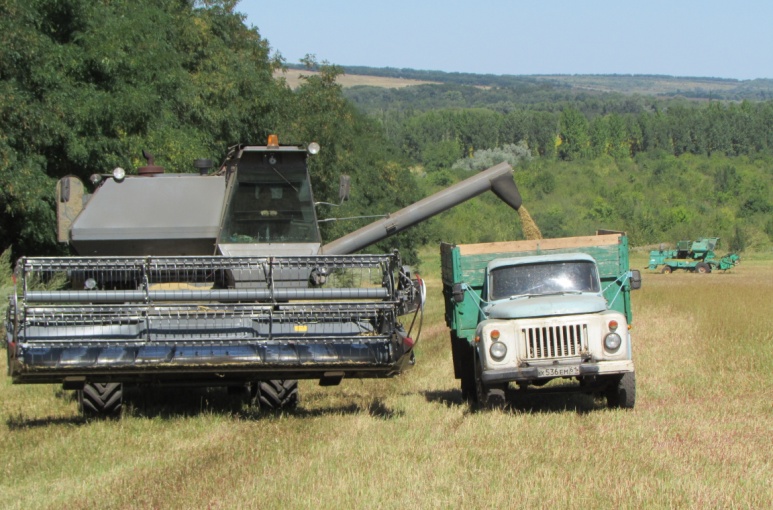 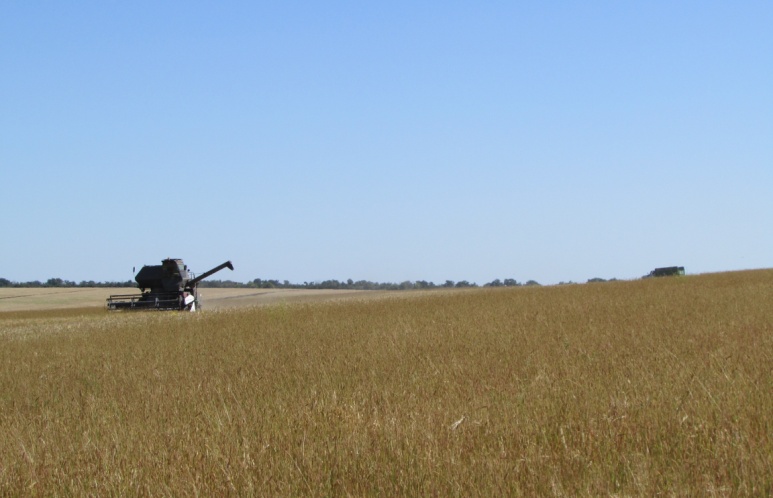 7
Администрация Нижнебыковского сельского       поселения
Динамика поступления земельного налога в бюджет Нижнебыковского сельского поселения Верхнедонского района
8
Администрация Нижнебыковского сельского поселения
Безвозмездные поступления бюджета
9
Администрация Нижнебыковского сельского поселения
Динамика расходов бюджета Нижнебыковского сельского поселения Верхнедонского района в 2017-2019 годах
10
Администрация Нижнебыковского сельского поселения
Динамика расходов бюджета Нижнебыковского сельского поселения Верхнедонского районана реализацию муниципальных программ сельского поселения
11
Администрация Нижнебыковского сельского поселения
Расходы бюджета Нижнебыковского сельского поселения Верхнедонского района в 2019 году по муниципальным программам
Муниципальная политика– 
135,8 тыс.руб.
Развитие благоустройства– 
267,7 тыс.рублей
Развитие транспортной системы – 
951,6 тыс.рублей
Всего расходов
2475,9 тыс.рублей
Пожарная безопасность
 - 7,9 тыс.рублей
Социальная поддержка граждан – 64,0 тыс.рублей
Развитие культуры– 
1084,1 тыс.рублей
Обеспечение общественного порядка 
и противодействие преступности – 
208,7 тыс.рублей
12
Администрация Нижнебыковского сельского поселения
Расходы бюджета Нижнебыковского сельского поселения Верхнедонского района в 2019 году
13
Администрация Нижнебыковского сельского поселения
Основные показатели по отрасли «Национальная оборона»
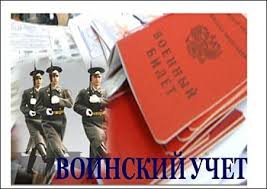 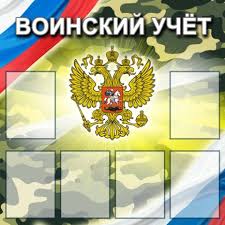 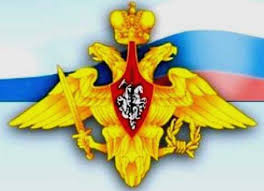 За 2019 год расходы составили – 83,3 тыс.рублей
Расходы направлены на осуществление первичного воинского учета, 
на территории где отсутствуют военные комиссариаты
 (выплата заработной платы и начисления)
14
Администрация Нижнебыковского сельского поселения
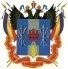 Основные показатели по отрасли«Национальная безопасность и правоохранительная деятельность»
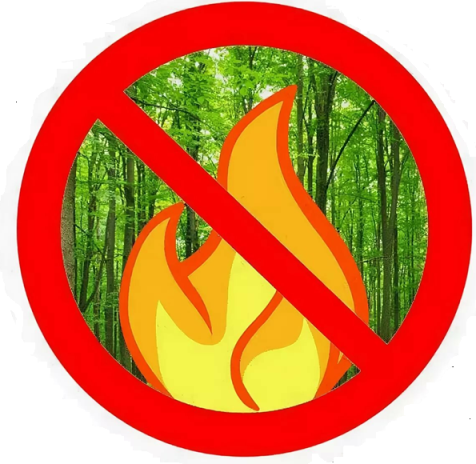 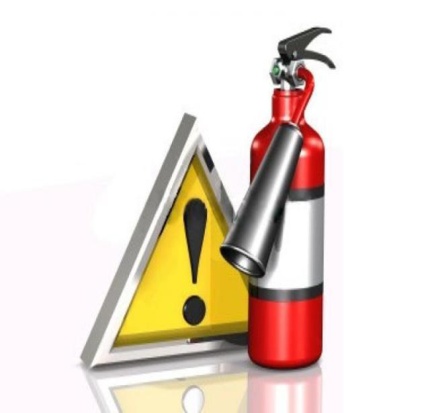 За 2019 год расходы составили –7,9 тыс. рублей. 

Расходы направлены на обеспечение мероприятий по пожарной безопасности
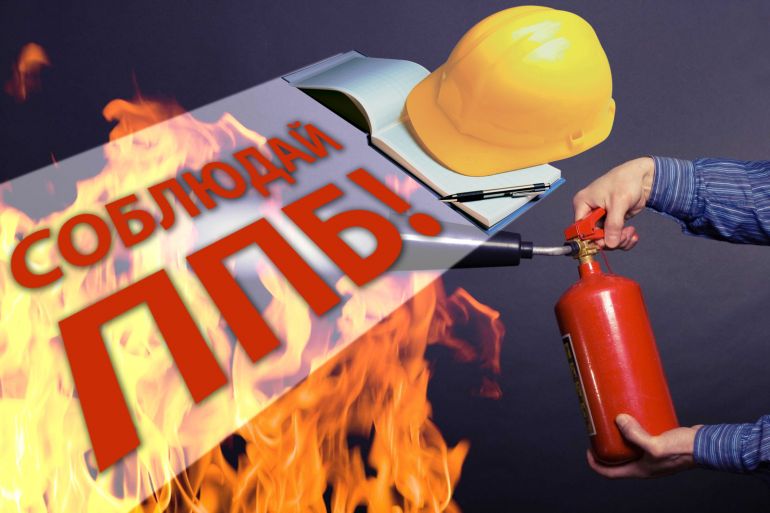 15
Администрация Нижнебыковского сельского поселения
Динамика расходов бюджета Нижнебыковского сельского поселенияВерхнедонского района на культуру
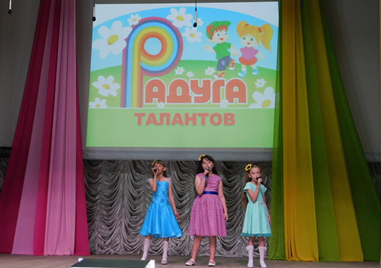 В 2019 году работники культуры принимали участие в крупных районных мероприятиях: фестивалях 
«Свет рождественской звезды» и «Радуга талантов» , 
конкурсе «Звездочки Верхнедонья» и смотре «Виктория» 
в праздновании Дня станицы Казанская 
и других мероприятиях.
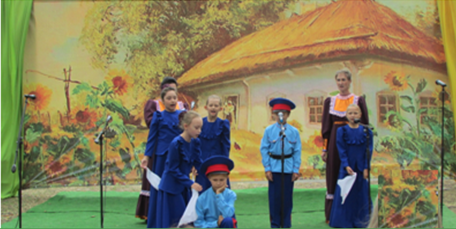 16
Администрация  Нижнебыковскоо поселения
Культура и кинематография
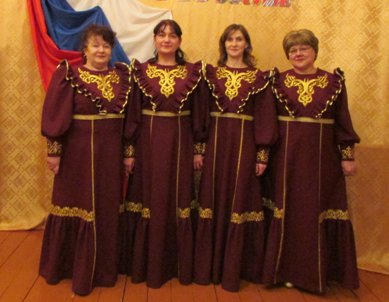 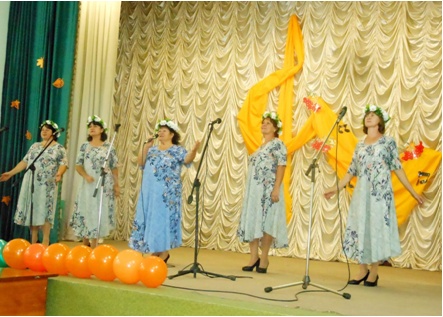 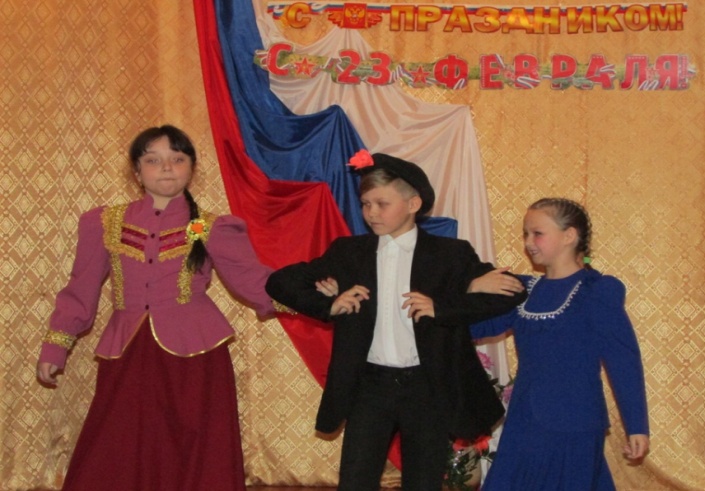 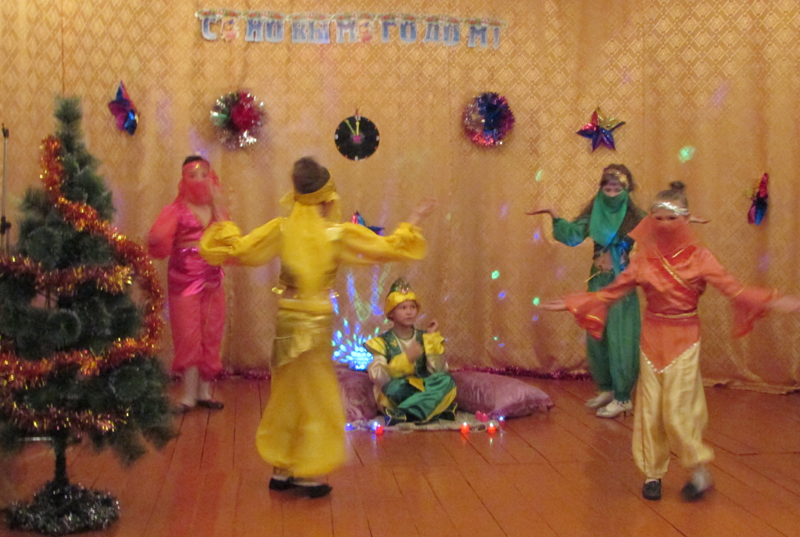 17
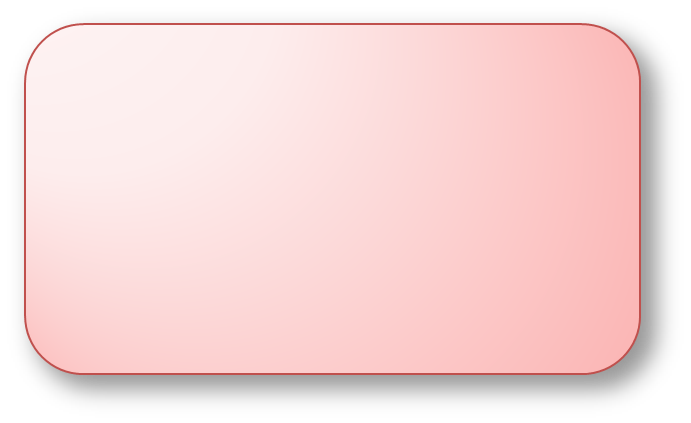 В 2019 году из бюджета сельского 
поселения    были направлены средства на:
-  уличное освещение – 67,9 тыс. рублей;
  содержание кладбищ, памятников,  
   прочие мероприятия – 49,7 тыс. рублей;
приобретение детской игровой площадки – 100,0 тыс.рублей;
расходы на организацию сбора и вывоза ТКО,  прочие мероприятия – 95,0 тыс.рублей
Администрация  Нижнебыковсмкоо сельского поселения
Расходы бюджета на жилищно-коммунальное хозяйство
Общий объем расходов 
на жилищно-коммунальное хозяйство
 в 2019 году – 312,6 тыс.рублей
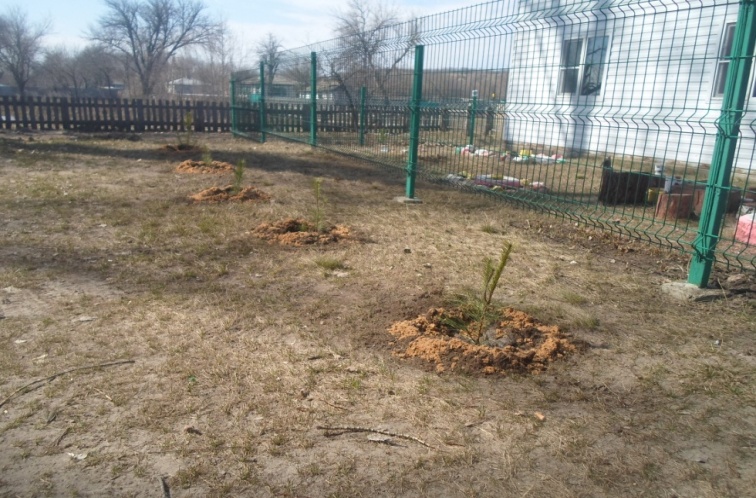 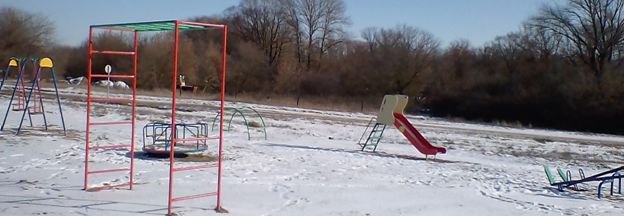 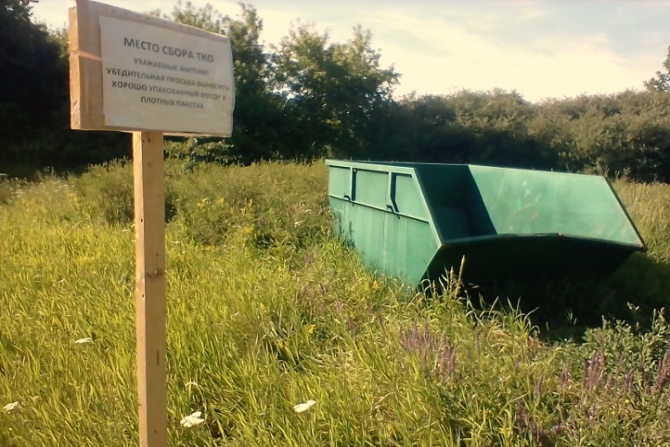 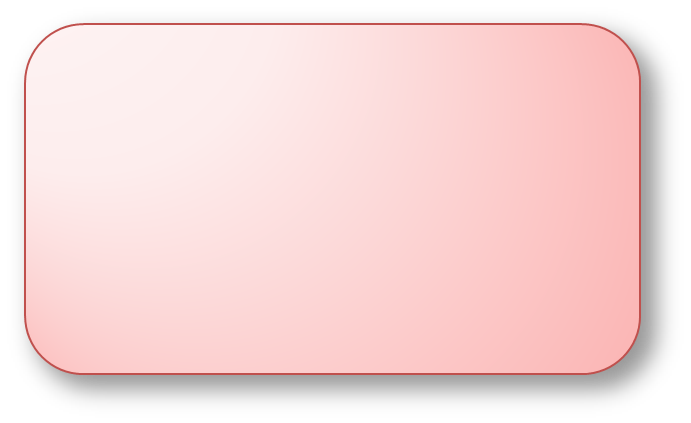 В 2019 году была направлены средства на:

содержание дорог – 959,6 тыс. рублей;
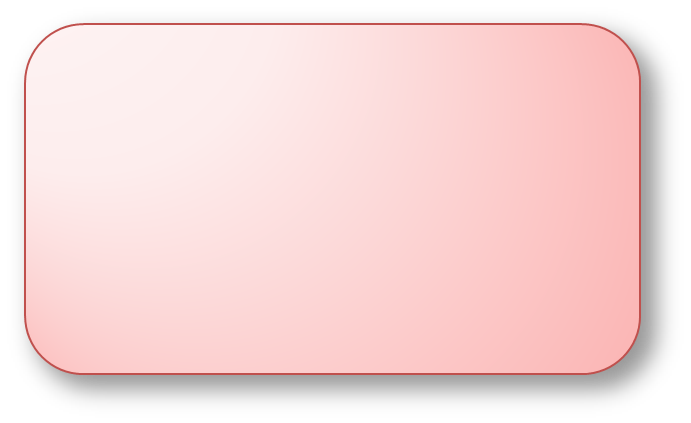 Общий объем расходов на дорожное хозяйство

В 2019 году – 959,6 тыс.рублей
Администрация Нижнебыковского сельского поселения
18
Расходы бюджета Нижнебыковского сельского поселения Верхнедонского района на дорожное хозяйство
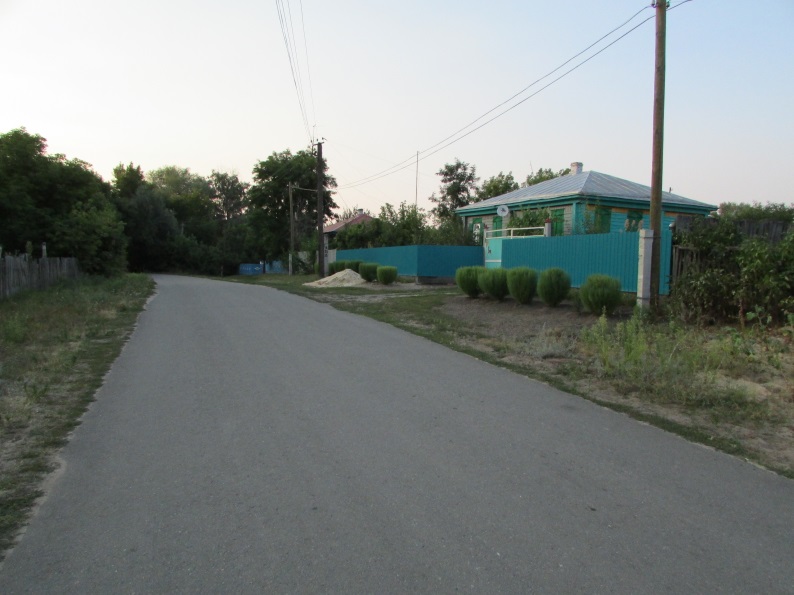 19
Администрация Нижнебыковского сельского поселения
Основные характеристики бюджета (фактически исполнено за 2019 год)
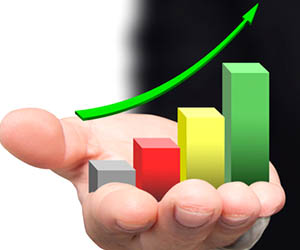 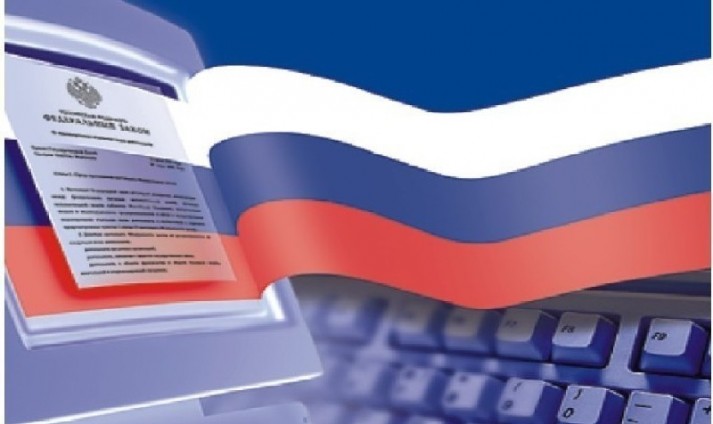 Доходы – 5783,7 тыс.рублей
Расходы – 5675,7 тыс.рублей
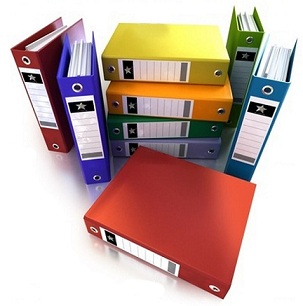 Профицит – 108,0 тыс.рублей